2
1
1
5
3
5
5.分数四则混合运算
分数四则混合运算
1
÷〔（    ＋    ）×      〕=  ？
13
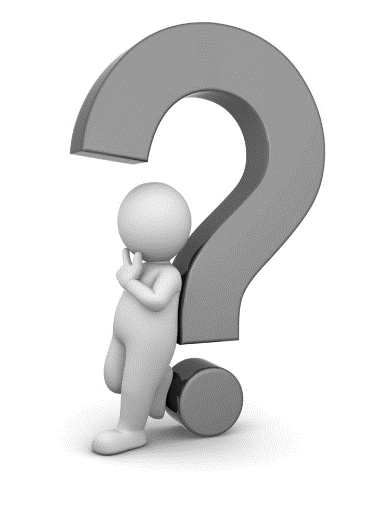 WWW.PPT818.COM
课堂引入
（1）一个算式里，如果只含有同一级运算，按照从左往右的顺序进行计算。
（2）一个算式里，如果含有两级运算，要先算第二级运算，再算第一级运算。
（3）一个算式里，如果有括号，要先算小括号里面的，再算中括号里面的。
整数四则混合运算的顺序是如何？
7＋42÷6
①
②
480－〔32＋32÷4〕
①
②
③
课堂引入
四则运算顺序总结成一句话就是：
先乘除、再加减，有括号，先括号。
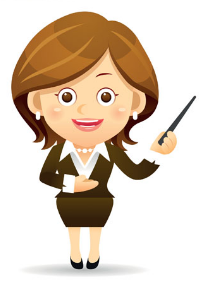 课堂引入
四则混合运算分层图，就是按照四则运算规则，用连接线画出的表示运算顺序的图。
   如左侧式子，包含括号、除法和加法，减法四种运算，按照运算规则，括号中的除法为最先需要运算的，为第   层，然后是加法为第   层，最后是减法为第   层。熟练了后，可以不写层数。
四则混合运算分层图
480－〔32＋32÷4〕
①
简化
②
③
①
②
480－〔32＋32÷4〕
③
课堂引入
画一画，练一练，画出运算分层图
45＋9÷6
23－（30－15）
85÷[（2＋3）＋12]
35×2÷7
乘法和除法为同级，计算不分先后。
2
1
1
5
3
5
教学新知
分数的四则运算顺序如何呢？
1
÷〔（    ＋    ）×      〕=  ？
13
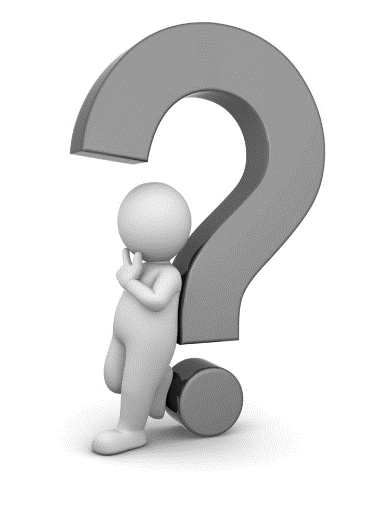 教学新知
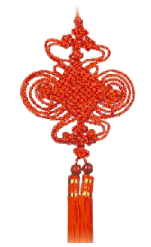 例1
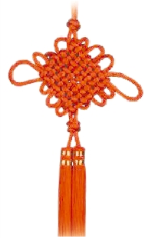 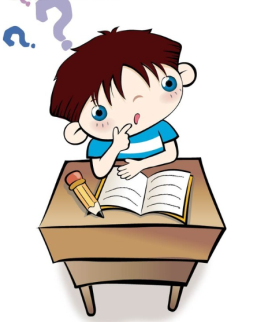 2
3
每个用     米彩绳
每个用     米彩绳
5
5
两个中国结各做18个，一共用彩绳多少米？
教学新知
计算方法解析
方法2：计算两种蝴蝶结各做一个共多少米，然后乘以18。
方法1：分别计算18个两种蝴蝶结各用多少米，然后相加。
×18
×18 ＋
＋
×18
（
）
＝
＝
18（米）
1×18
＝
＝
18（米）
＋
观察两种方法，想一想那种方法简单？四则运算顺序如何？
教学新知
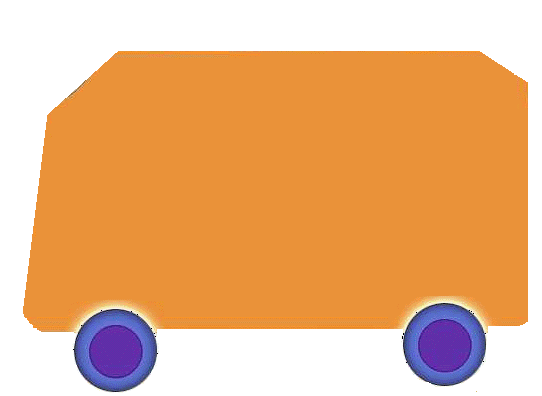 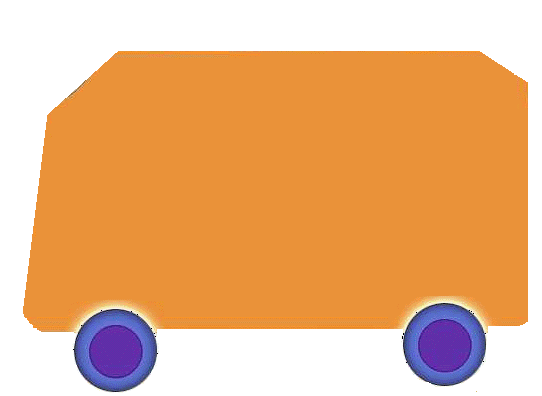 分数四则混合运算和整数
四则混合运算的顺序相同。
分数也能运用结合律、交换律和分配律，合理调整运算顺序，有时能简化运算。
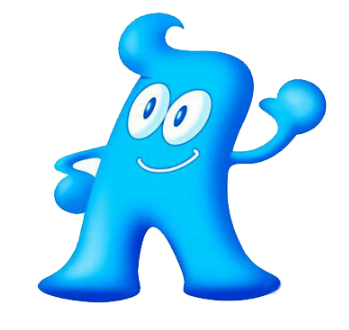 1
2
1
1
5
3
5
÷〔（    ＋    ）×    〕=
13
课堂练习
练一练
对下式进行运算分层并计算：
3
①
②
③
25×36＋64×25
左面各题怎样算简便？应用了哪些运算定律？
7.6－0.7－0.3
7.6×2.5×4
课堂练习
练一练，想一想
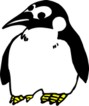 课堂练习
解析：运算时，寻“0”凑“整”，简化运算。
整数看能否凑成10的倍数，分数和小数看能否凑成整数。
25×36＋64×25 
=25×(36+64)=25×100=2500
寻“0”，乘法分配律
7.6－0.7－0.3
=7.6-(0.7+0.3)=7.6-1=6.6
凑“整”，减法结合律
7.6×2.5×4
=7.6×(2.5×4)=7.6×10=76
寻“0”凑“整”，乘法结合律
1
4
1
1
3
2
6
1
1
1
1
10
15
5－     ×     －
3
9
3
4
2
7
7
7
5
3
5
21
4
÷
＋
＋
（    －    ）×
÷5＋    ×
课堂练习
练一练，计算下面各题，注意使用简便算法。
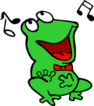 课堂练习
答：
÷
÷
+
5+
×
+
=
×
×
+
+
+
=
×
+
+
=
×(   +   )
=
=
+
+
=
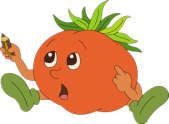 =
1+
=
课堂练习
答：
5-
×
×
-
(       )
-
×
×
=
=
5-
-
-
(   +  )
5-
-
=
=
5-1=4
=
=
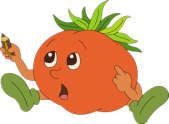 拓展提高
例1. 一个数的    加上    ，和是    ，这个数是多少？
答：设这个数为χ，列式可得：
χ
χ
×
=
×
+
=
χ
χ
=
÷
×
=
-
χ
χ
×
=
-
=
=
×
拓展提高
例2.一辆汽车       小时行驶了60千米。照同样的速度，行150千米要多少小时？？
解析：汽车行驶的速度不变，根据 速度=       列式计算。
答：设行驶150千米需要时间为χ小时，根据题意有：
60
150
÷
=
χ
÷
=
χ
（小时）
知识拓展
数学运算符号的由来
    “＋” 、 “－” 、 “×” 、 “÷”这四个运算符号是由谁发明的，又是什么时候出现的? 
    最早出现的要数加号和减号了，500 多年前，德国数学家魏德曼，在横线上加了一竖，表示增加的意思；反之，在加号上去掉一竖，就表示减少的意思。
    乘号是 300 多年前英国数学家奥曲特最早提出使用的。而除号是200 多年以前，由瑞士数学家拉哈创造的 “用一根横线把两个圆点分开来，表示分成几份的意思。”
课后作业
完成教材第75页练一练第1、2题，
做完之后和同学们交流，看看做法是不是都一样呢？
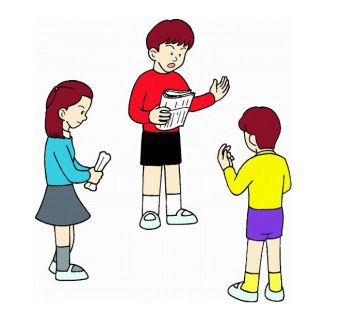